Preparing for the Upturn
For Hospitality Businesses
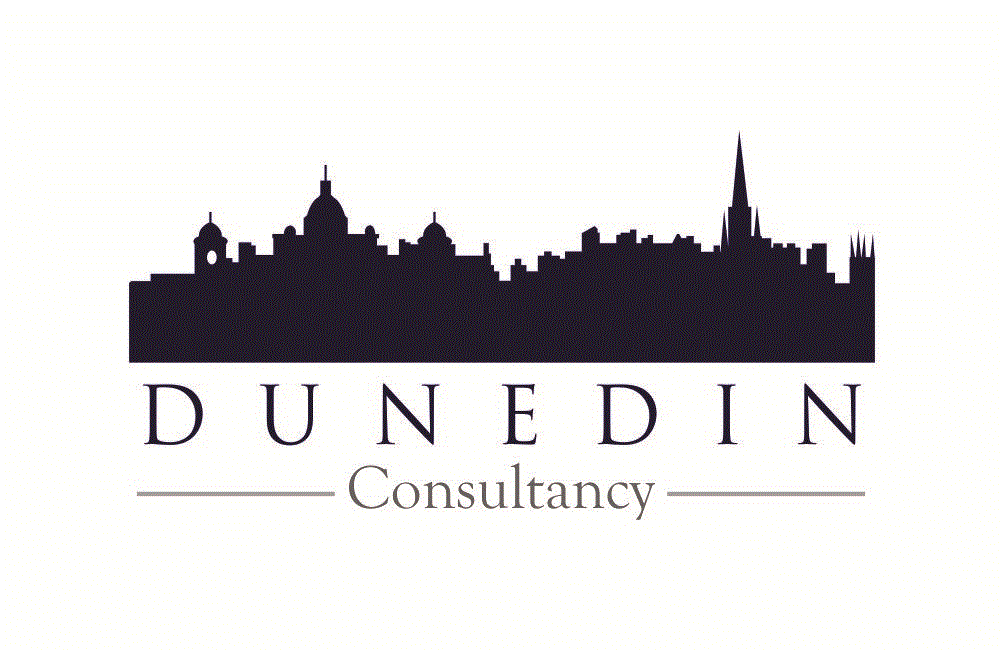 Presented by Barry Clark MIH

02/07/2020
Housekeeping
Today’s Agenda
Objectives for today
Scottish Government’s Covid 19 Framework
The Route Map
SG Covid 19 Framework
Phase 1
– commenced 29/05/20

Work from home remains the default position
Some limited outdoor work now permitted
Some take-away food outlets encouraged to re-open
Social distancing protocols required
Minimum 3 week period before review
SG Covid 19 Framework
Phase 2
- introduced in various stages throughout June

Work from home remains the default position
Indoor non-office workplaces may re-open e.g. factories / warehouses – as of 29th June
Non-essential retail allowed to re-open – as of 29th June
Pubs & restaurants with outdoor space – as of 6th July
All subject to Social distancing protocols
Public Health advice to be published
SG Covid 19 Framework
Phase 3
Indicated to be as of 15th July

Work from home remains the default position
Indoor office workplaces may re-open e.g. call centres 
Pubs & restaurants re-opening indoor spaces
Accommodation providers re-opening
Barbers, hair salons, beauticians able to re-open subject to public health advice
All subject to Social distancing protocols
SG Covid 19 Framework
Phase 4
Implementation date unknown at present

Remote & flexible working remains encouraged
All workplaces returning to normal activity
All retail returning to normal activity
Pubs, restaurants & hotels all open
Mass gatherings may return subject to public health advice
Public transport returning to normal service levels
How to Kick Start your Sales & Marketing
Starting to get back to business
Kick Starting your Sales & Marketing
Getting back into doing business
Have you been communicating with your customers & audience through Lockdown?

How do your customers know that you’re still in business?

Have your competitors been communicating with your clients?
Kick Starting your Sales & Marketing
Getting back into doing business
Q: I’m waiting until things get back to normal and then I’ll re-start my business

A: We’re not going back to normality pre-March 2020 anytime soon.
Kick Starting your Sales & Marketing
Getting back into doing business
Q: I shouldn’t be selling to my customers just now, it doesn’t feel right

A: NOW is absolutely the time to keep talking with your customers and contacts
Kick Starting your Sales & Marketing
Getting back into doing business
Q: Nobody is spending any money at the moment, there’s no point in trying to make sales

A: It’s true some people have found themselves in financial difficulty, but not everyone! 
Some people have not been financially effected
Kick Starting your Sales & Marketing
Getting back into doing business
Q: There’s far too many “hard salesy” posts all over social media – I’m not doing that!

A: True, there’s a lot of spammy messaging going on. Don’t do that, but do communicate with your audience
Kick Starting your Sales & Marketing
Social Selling post- Lockdown
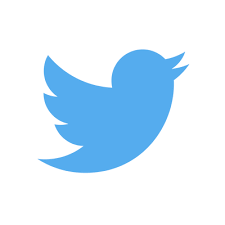 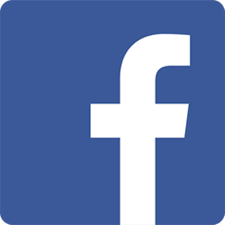 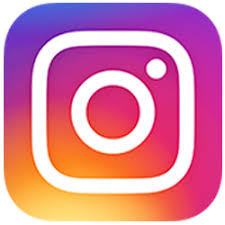 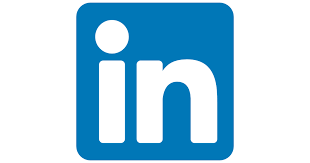 Kick Starting your Sales & Marketing
Using Social Media to promote your hospitality business
Social Media is going to be a critical tool for communicating with your customers
Which platforms are right for your business?
Where is your audience?
Use your social posts to inform as much as to promote
Kick Starting your Sales & Marketing
Using Social Media to promote your hospitality business
Keep your messages brief & simple – people are suffering from information overload!
Make it visual
Little & often is most effective
Remember the 80 : 20 rule
Inform, educate & entertain
Kick Starting your Sales & Marketing
Sample Social Media plan
Day 1: We’re preparing to re-open
Day 2: Here’s what our team are doing?
Day 3: Behind the scenes
Day 4: How we’re thinking about you?
Day 5: Here’s our new product!
Kick Starting your Sales & Marketing
Sample Social Media plan
Day 6: We’ll be opening on …. ?
Day 7: Social Distancing coffee
Day 8: Our deep clean happening…
Day 9: Bookings now being taken…
Day 10: Promotional offer
Kick Starting your Sales & Marketing
Sample Social Media plan
Kick Starting your Sales & Marketing
Pricing in the post-Lockdown Market
Pricing of your products & services will be critical
Talk to your suppliers & double check all input costs
Now is NOT the time to be offering discounts to stimulate demand
ADD VALUE rather than discounting
Put your customers at the heart of everything you do
Preparing for the Uplift
Re-opening the doors
Re-opening your Business
Preparing a Covid-19 Policy
Re-opening your Business
Preparing a Covid-19 Policy
Important for businesses of all sizes
Consult with your insurance provider
Keep it simple, practical and realistic
Will form part of your Due Diligence bundle in the event of any incidents
Re-opening your Business
Preparing a Covid-19 Policy
Consider the steps you intend to take to respect Public Health advice
Keep it simple, practical and realistic
Customer’s buying habits have changed
Communicate to your customers what you are doing
Re-opening your Business
Reviewing your Operating Policies & Procedures
Re-opening your Business
Reviewing your Policies & Procedures
As a food business, you will have published operating processes & procedures (HACCP)
These will require reviewing to reflect Public Health advice
Consult with your Insurance provider
How are you going to protect yourself, your customers & any staff you employ?
Re-opening your Business
Reviewing your Policies & Procedures
Pay particular attention to  your housekeeping & cleaning processes
How can you respect social distancing in your workplace?
What additional control measures will you need to implement?
How will you communicate this with your customers?
Re-opening your Business
Reviewing your Risk Assessments
Re-opening your Business
Reviewing your Risk Assessments
You will need to review & update your risk assessments
Update with any new processes
Have you changed cleaning chemicals?
Have you changed your cleaning cycles?
Re-opening your Business
Reviewing your Risk Assessments
If you’ve changed any cleaning chemicals, remember to update your COSHH files
Review needn’t be a complete re-write, only an update
The devil is in the detail
Your local environmental health dept. will be able to advise
Re-opening your Business
Reviewing your Fire Risk Assessments
If your premises requires a Fire Risk Assessment, remember to review this separately
You should record any material changes you are making, even temporarily
Traffic flows, using different points of entry & exit etc.
Re-opening your Business
Reviewing your Fire Risk Assessments
Reflect any changes you are making to shift patterns & staffing levels
Changes to traffic flows, separate entrance & exits
Changes to storage areas, delivery zones, work patterns
Re-opening your Business
Returning your Staff to the Workplace
Staff Training
Bringing your Staff back from Furlough
Staff will need time to re-adjust to being back in the workplace
Be mindful of the impact of an extended period away from work on your team’s wellbeing
Some colleagues will be anxious about returning to work and will be looking to you for reassurance
You do not need to bring all staff back at the same time
Staff Training
Bringing your staff back from Furlough
Review your training needs before staff return to the workplace
You’ll need to train staff on any new procedures, work flows etc.
Review your Statutory Compliance training – is it up to date?
Regular reminders of the latest Public Health advice essential
Staff Training
Bringing your Staff back to from Furlough
The last few weeks of furlough will be a good time to train staff using E-learning platforms
Furloughed staff CAN undertake training
Ensure staff are paid at least NMW for any training undertaken
Re-opening your Business
Preparing your Premises
Re-opening your Business
Preparing your Premises
Most businesses will need to take some actions to prepare your premises
Are there any maintenance tasks needing addressed?
How will you implement Social Distancing in your workplace?
Re-opening your Business
Preparing your Premises
Most premises will require deep cleaning before re-opening
Your customers will be looking for evidence of your actions
Public will be looking for reassurance from you
Customers buying habits will have changed with Covid-19
Re-opening your Business
Preparing your Premises
Re-visit your water management system ref: Legionella control
Is your pest control process up to date?
Seek guidance on any air conditioning equipment
Does your heating & plumbing system require servicing?
Is your Fire Alarm servicing up to date, batteries tested, maintenance up to date?
Re-opening your Business
Test & Protect – your responsibilities
Re-opening your Business
Test & Protect – your responsibilities
Hospitality business are being expected to play a part in the Test & Protect (Track & Trace) system
You will be expected to gather tracing details for your customers & staff
You should retain information for 21 days
Public Health Scotland may contact you for contact details in the event of a local cluster of Coronavirus cases
Re-opening your Business
Test & Protect – your responsibilities
Only collect such data as you need to
Data MUST be kept private & secured
You CANNOT use such data for any marketing purposes
After 21 days you should destroy the data
You must remain GDPR compliant
Re-opening your Business
Preparing your Premises
Your local authority personnel will be available to offer specific advice for your business:

For food related businesses: 
Contact your local Environmental Health office

For non-food businesses:
Contact your local Trading Standards Office
Re-opening your Business
Preparing your Premises
Scottish Government guidance for the tourism & hospitality sectors:

https://www.gov.scot/publications/coronavirus-covid-19-tourism-and-hospitality-sector-guidance/pages/related-guidance/#industryguidance
Preparing for the Upturn
For Hospitality Businesses
Questions